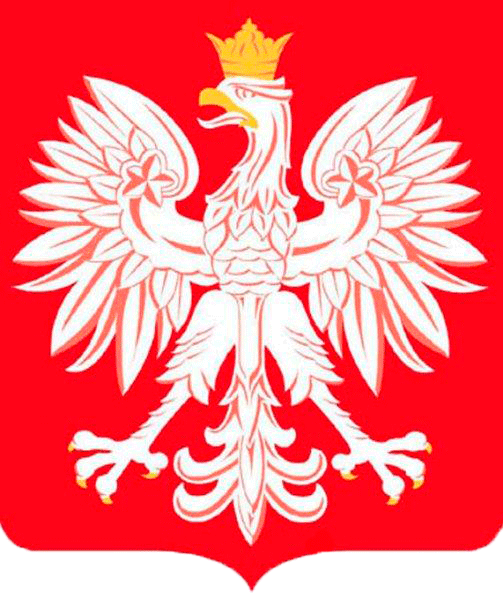 Республіка Польща